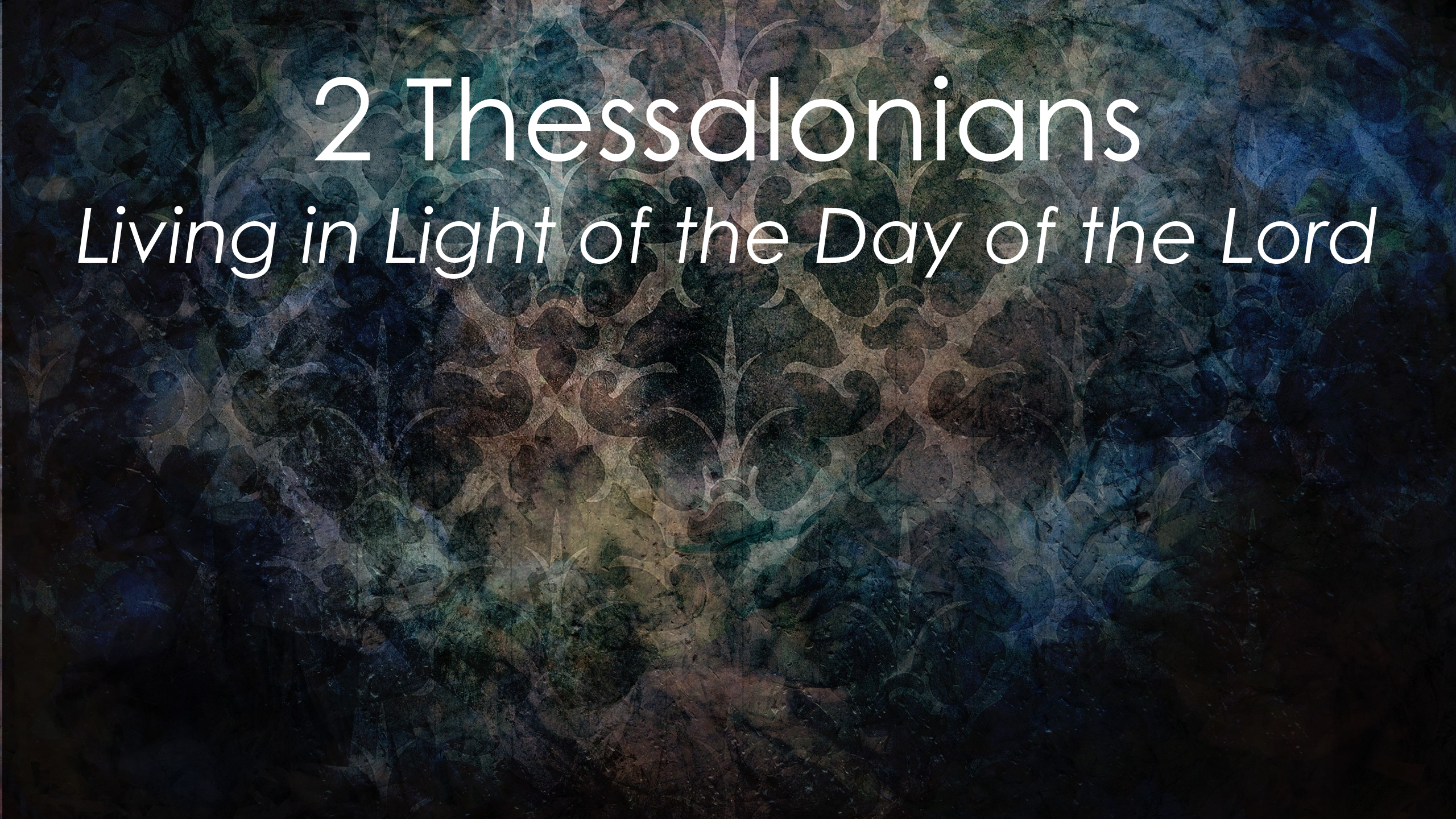 A Prayer for the Afflicted
2 Thessalonians 1:11-12
March 20, 2022
2 Thessalonians 1:11-12
11 To this end also we pray for you always, that our God will count you worthy of your calling, and fulfill every desire for goodness and the work of faith with power, 12 so that the name of our Lord Jesus will be glorified in you, and you in Him, according to the grace of our God and the Lord Jesus Christ.
The prompting of prayer (1:11)
To this end also we pray for you always, that our God will count you worthy of your calling, and fulfill every desire for goodness and the work of faith with power…
In our prayers, is it is important that we not to get so focused on the suffering encountered that we fail to recognize what God is doing in the life or lives of other believers.
John Bunyan
"You can do more than pray after you have prayed, but you cannot do more than pray until you have prayed. Pray often, for prayer is a shield to the soul, a sacrifice to God, and a scourge to Satan."
The prompting of prayer (1:11)
To this end also we pray for you always, that our God will count you worthy of your calling, and fulfill every desire for goodness and the work of faith with power…
Worthy of Your Calling (11b)
Unless God calls a person, no one enters the kingdom of God (see 1 Corinthians 1:18-31). 
God calls a person to be saved to accomplish His own purposes and glory (see 1 Timothy 1:9; Ephesians 1; Romans 8:29-30)
The prompting of prayer (1:11)
To this end also we pray for you always, that our God will count you worthy of your calling, and fulfill every desire for goodness and the work of faith with power…
Worthy of Your Calling (11b)
Fulfilling every desire for goodness (11c)
Fulfilling the work of faith with power (11d)
The Work of Faith
According to the Word of God, the work of faith…
begins by the power of God working through the gospel in those He called (Romans 1:16; 1 Corinthians 1:18, 22); 
it continues in the present by God’s power working in and through believers (Ephesians 3:20; Colossians 1:11, 29; 2 Peter 1:3); and 
it will be brought to its completion by His power (Philippians 3:21; 1 Peter 1:5).
The purpose  of prayer (1:11)
so that the name of our Lord Jesus will be glorified in you, and you in Him, according to the grace of our God and the Lord Jesus Christ.
22 “The glory which You have given Me I have given to them, that they may be one, just as We are one; 23 I in them and You in Me, that they may be perfected in unity, so that the world may know that You sent Me, and loved them, even as You have loved Me.”  (John 17:22-23)
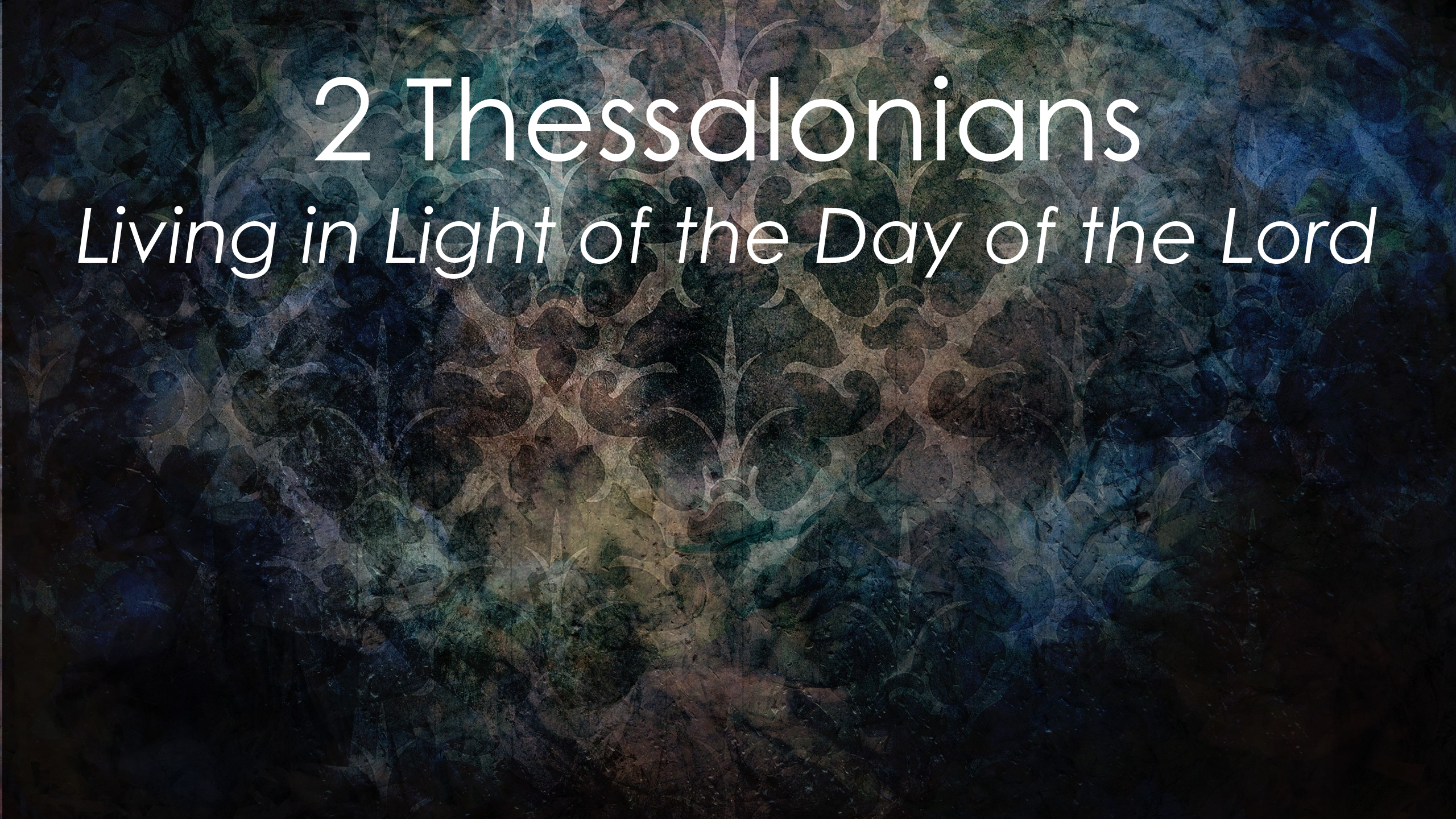 A Prayer for the Afflicted
2 Thessalonians 1:11-12
March 20, 2022